Листая старые альбомы…



 

Гранкина С.В., учитель литературы,
МАОУ «СОШ №10» г. Перми
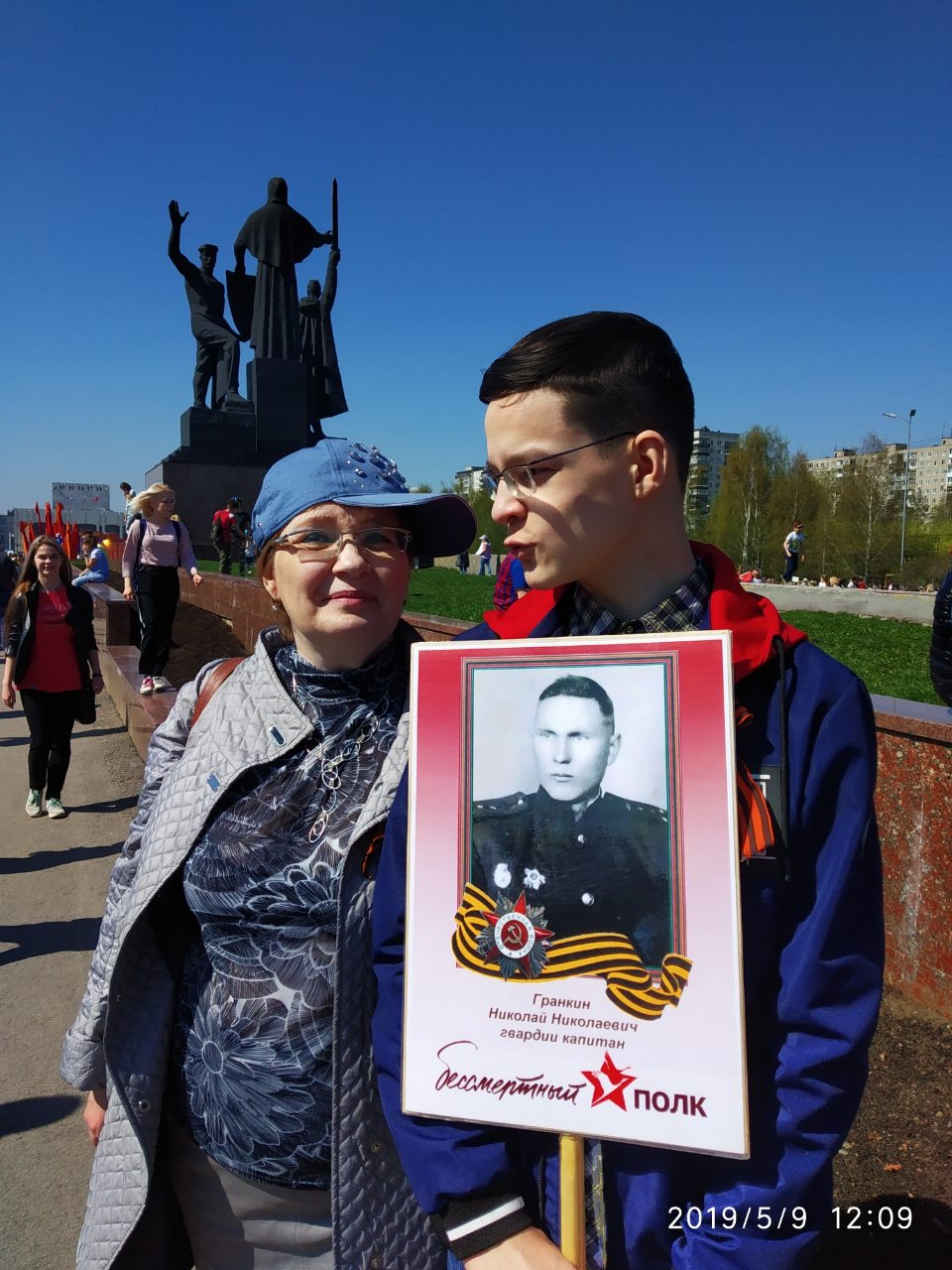 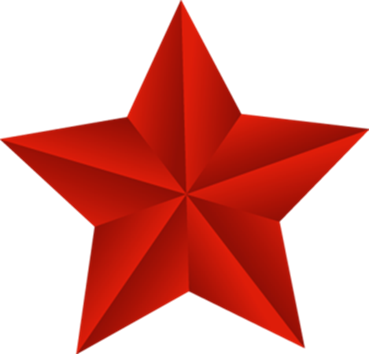 Окишев Дмитрий Петрович (дед)
Родился в 1910 году, в деревне        Мамаевка, Пермской области. 
30 июня 1941 года был мобилизован.
  Последнее письмо пришло в августе 1941 года из города Великие Луки. 
 В сентябре  1941 - извещение, 
 что Окишев Дмитрий Петрович
 пропал без вести. 
Четверо детей.
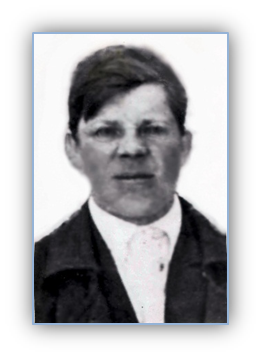 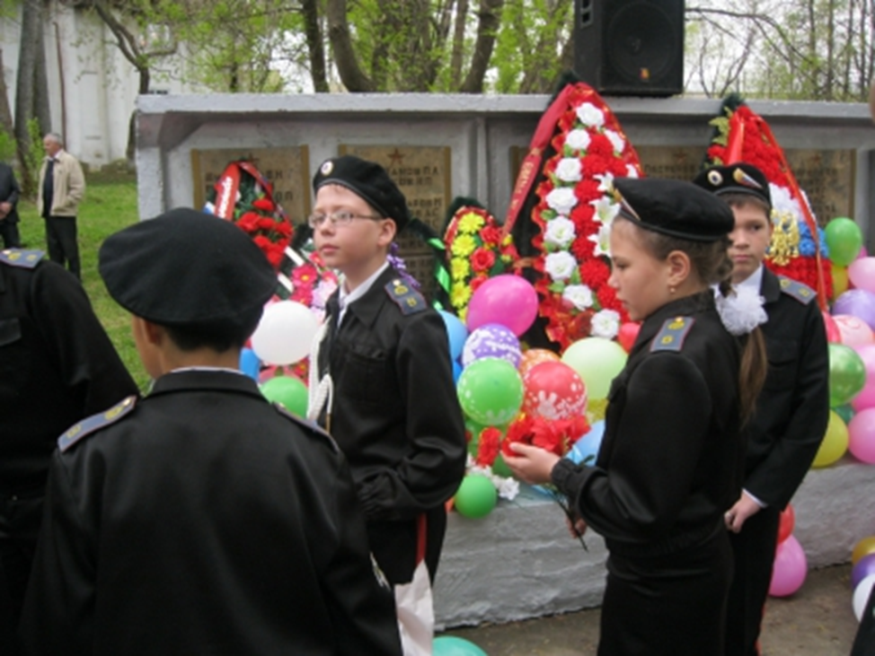 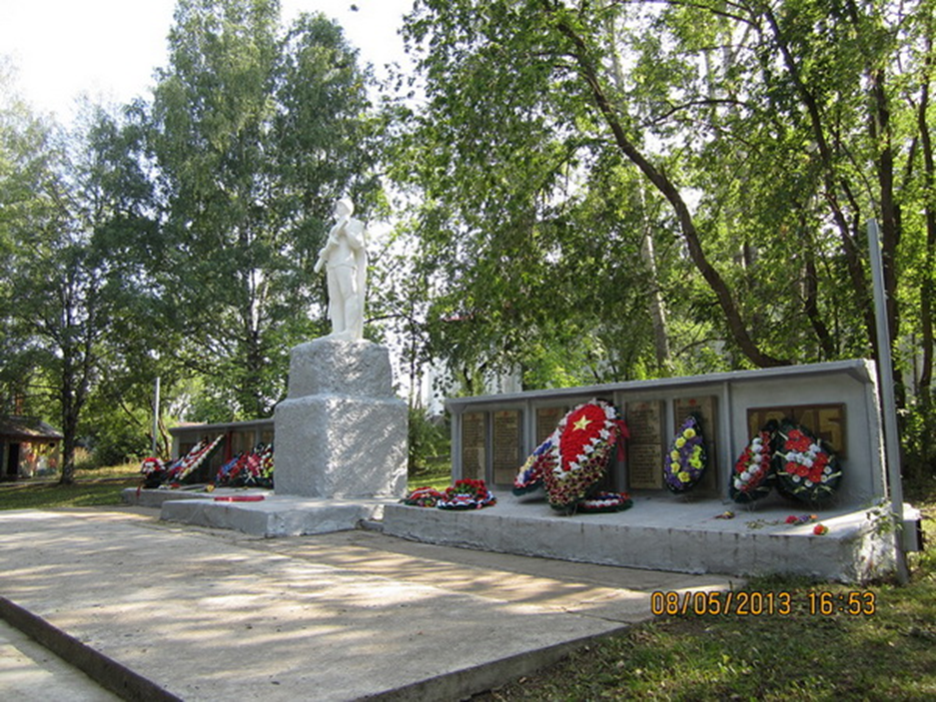 В 1975 году в селе Уинское, Пермского края  установлен памятник в честь погибших в годы ВОВ. 
    На  мемориальных плитах  написаны 199 имен павших в боях. Там есть и  имя моего деда, Окишева Дмитрия Петровича.
Гранкин Николай Николаевич(дед)
Родился в 1921году, в  Оренбургской области,  деревня Боголюбовка.  
    Весной 1941 года был призван в армию из Ташкента. Войну встретил в Брестской крепости.
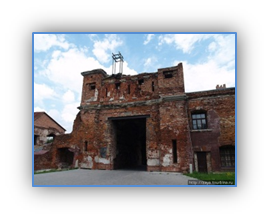 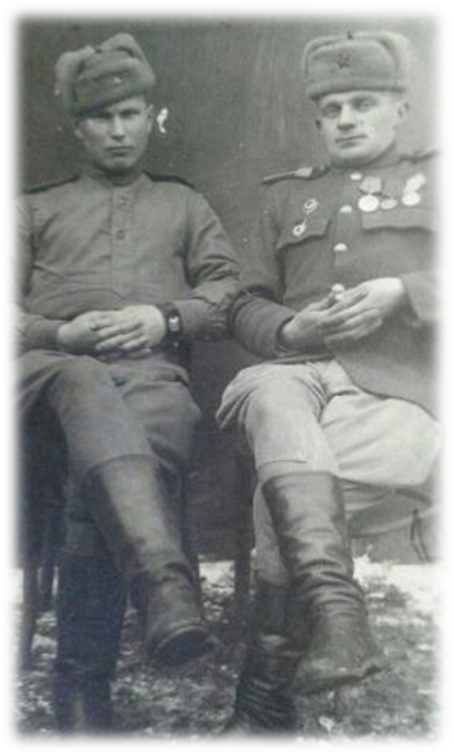 В совершенстве владел немецким языком. В семье знали, что служил в разведке.    Детям о войне никогда ничего не говорил.    Демобилизовался  в 1947 году гвардии капитаном из Венгрии.Имел много наград, в том числе Орден Отечественной войны. Четверо детей. Умер в 1976 году.
.
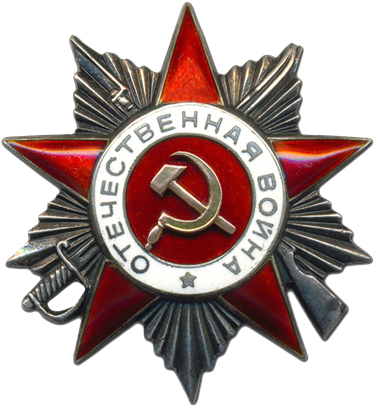